Животные жарких стран
© Аксенова Ольга Викторовна, воспитатель© Лебедева Нина Николаевна, воспитатель
 ©МДОУ Детский сад  57
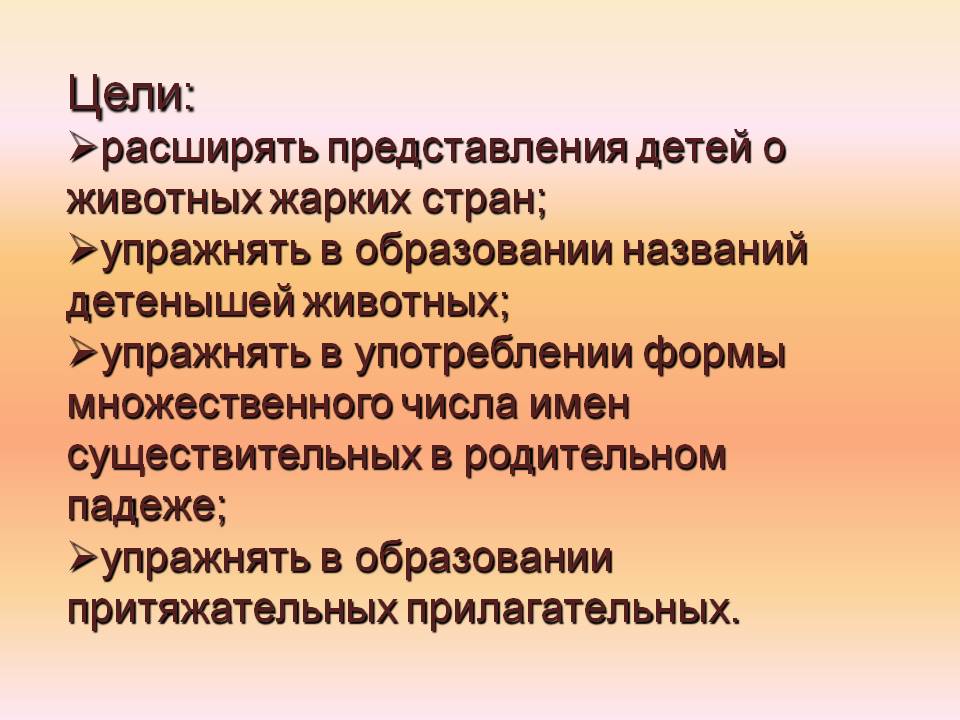 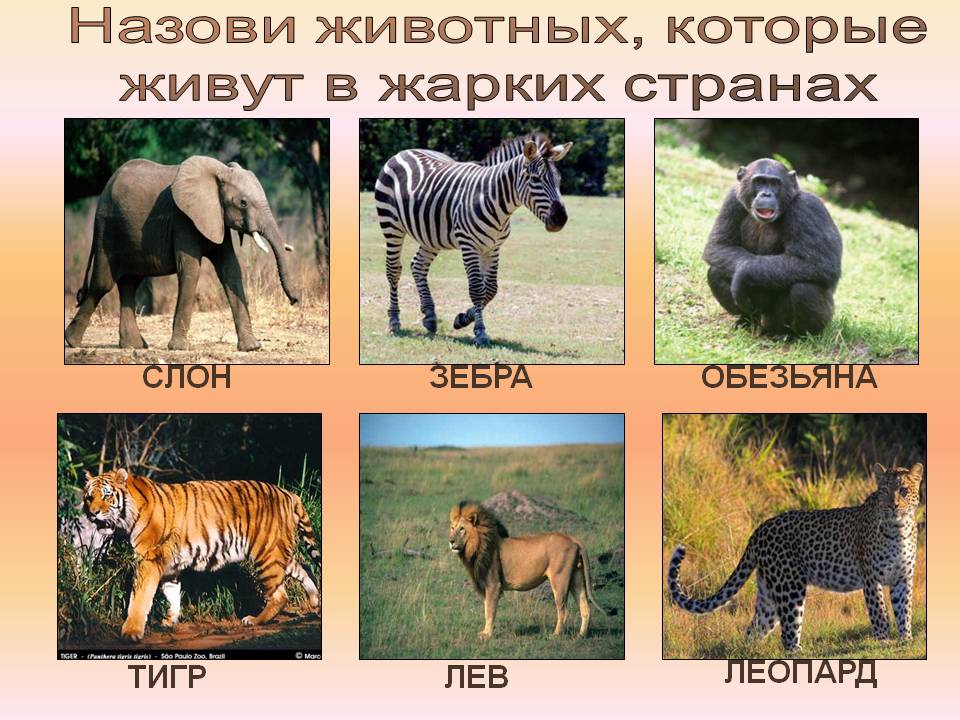 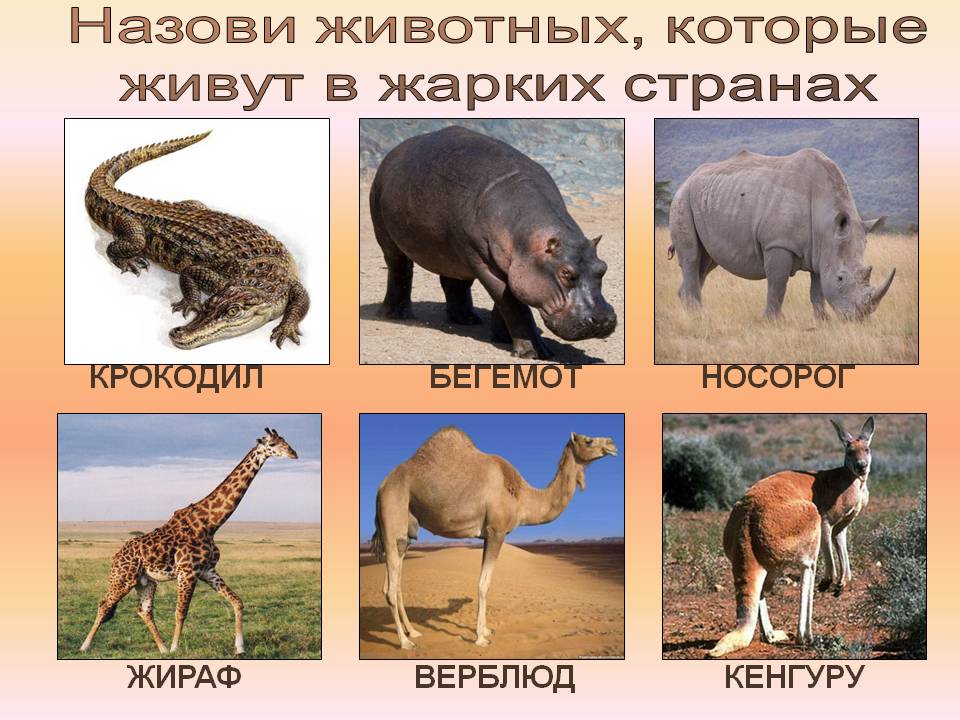 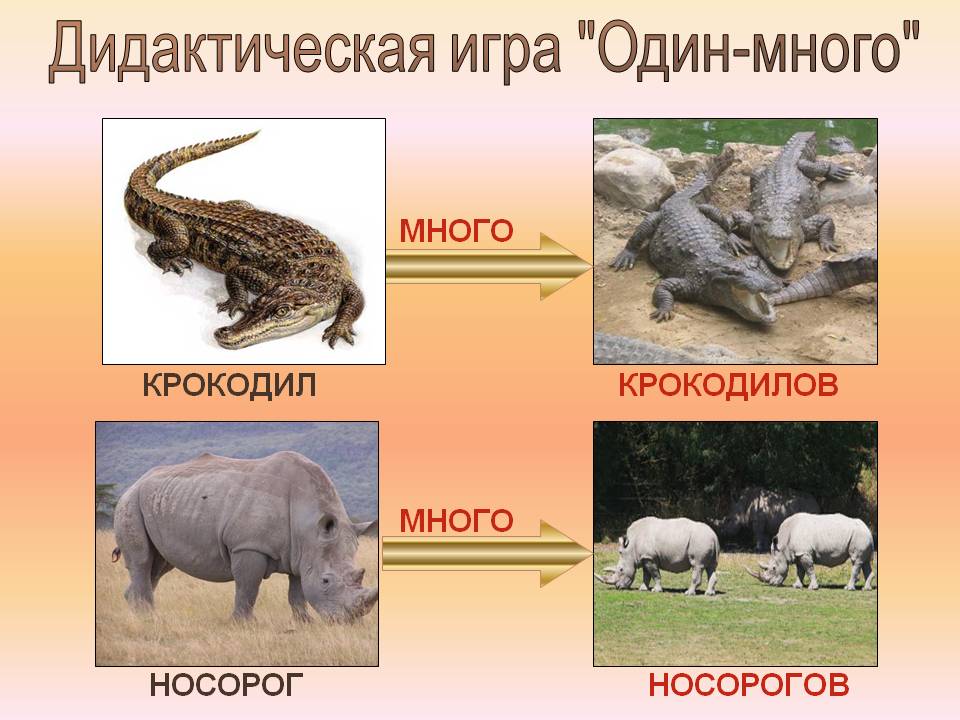 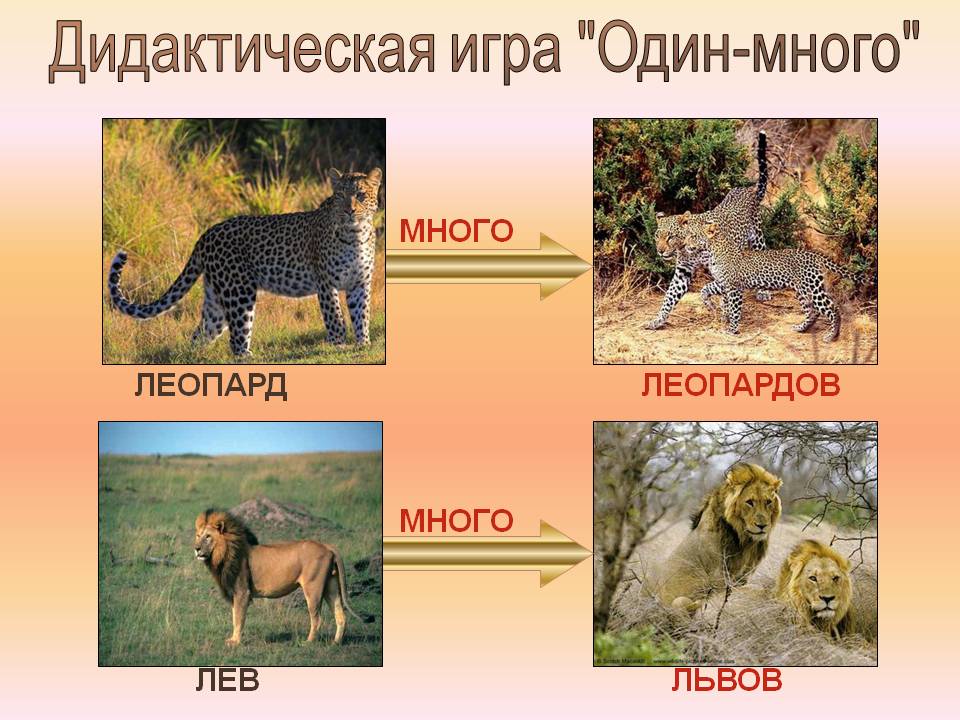 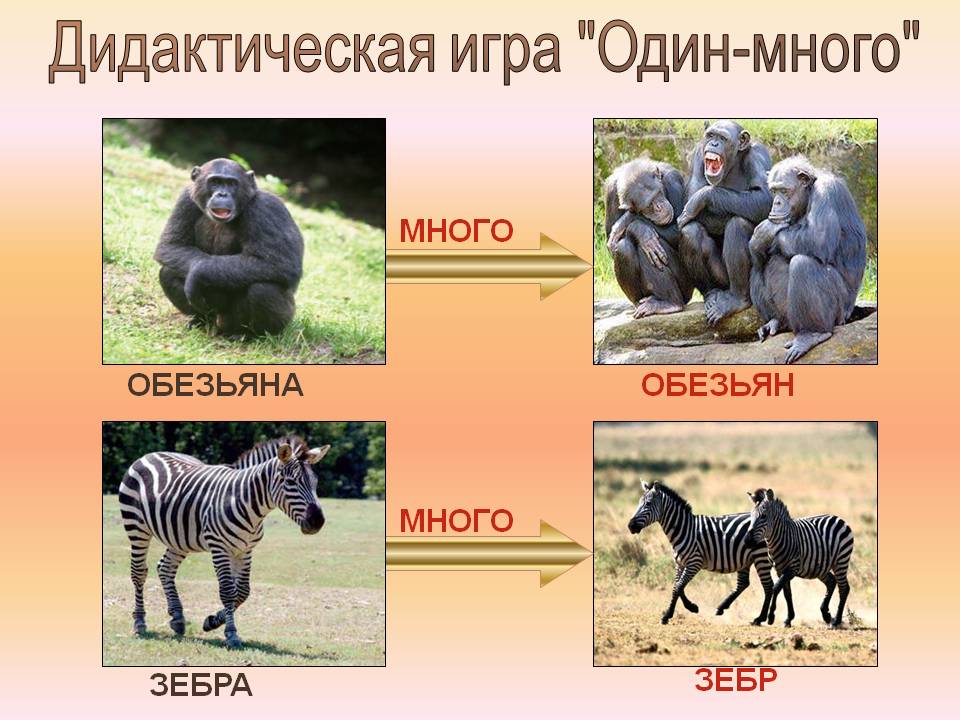 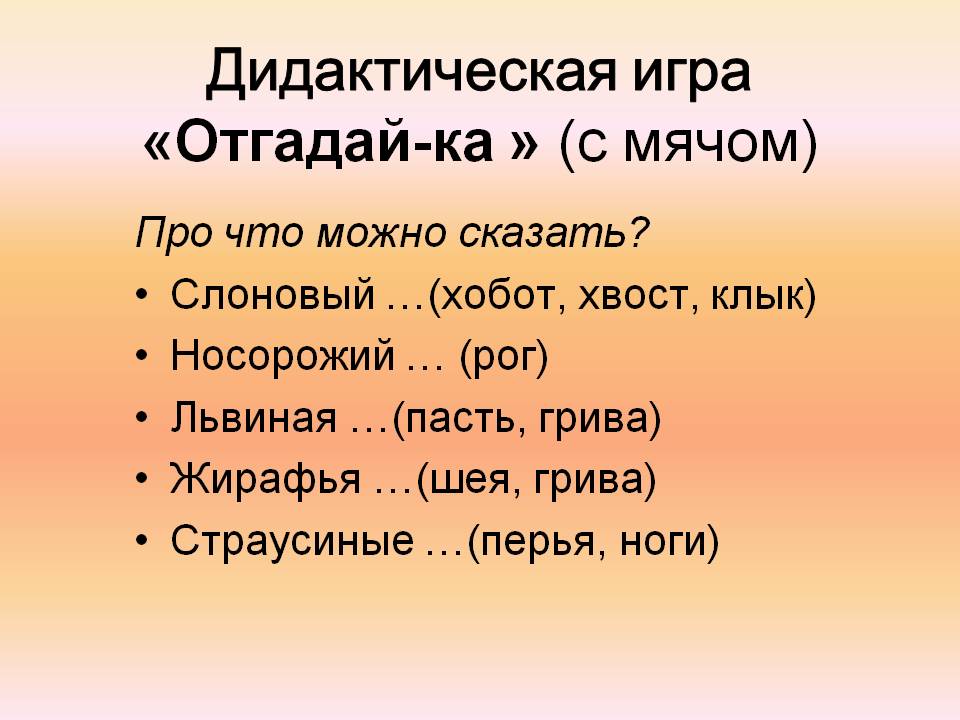 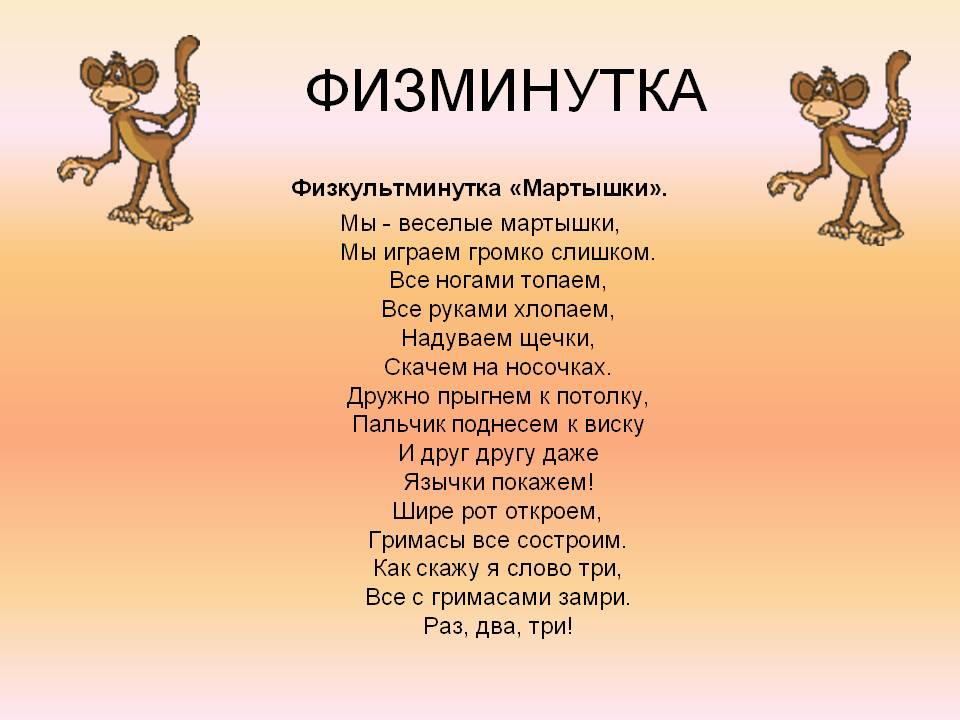 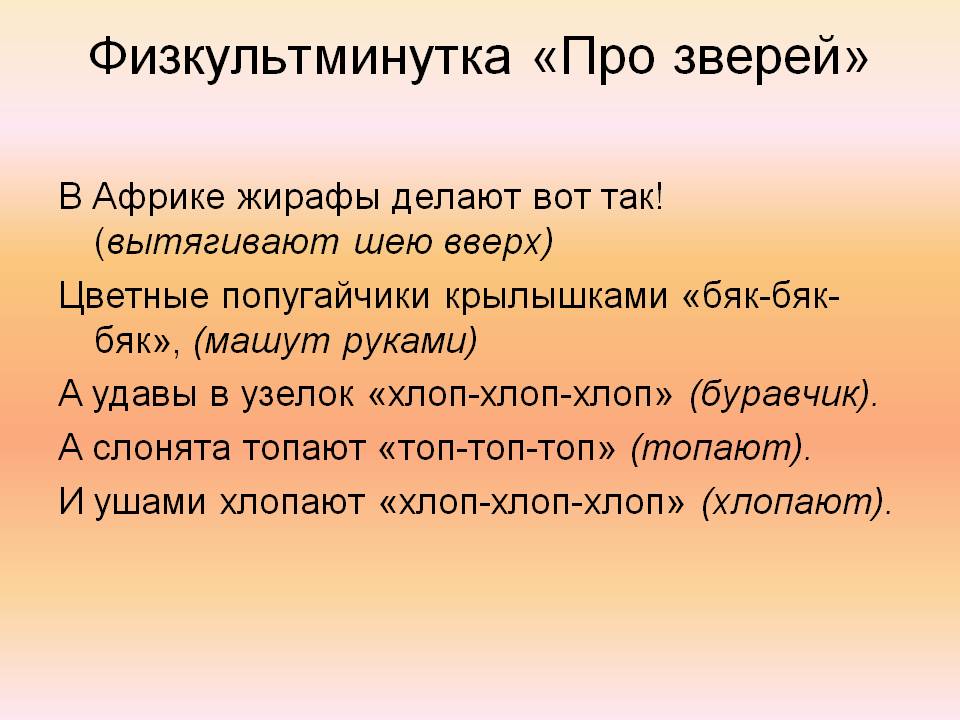 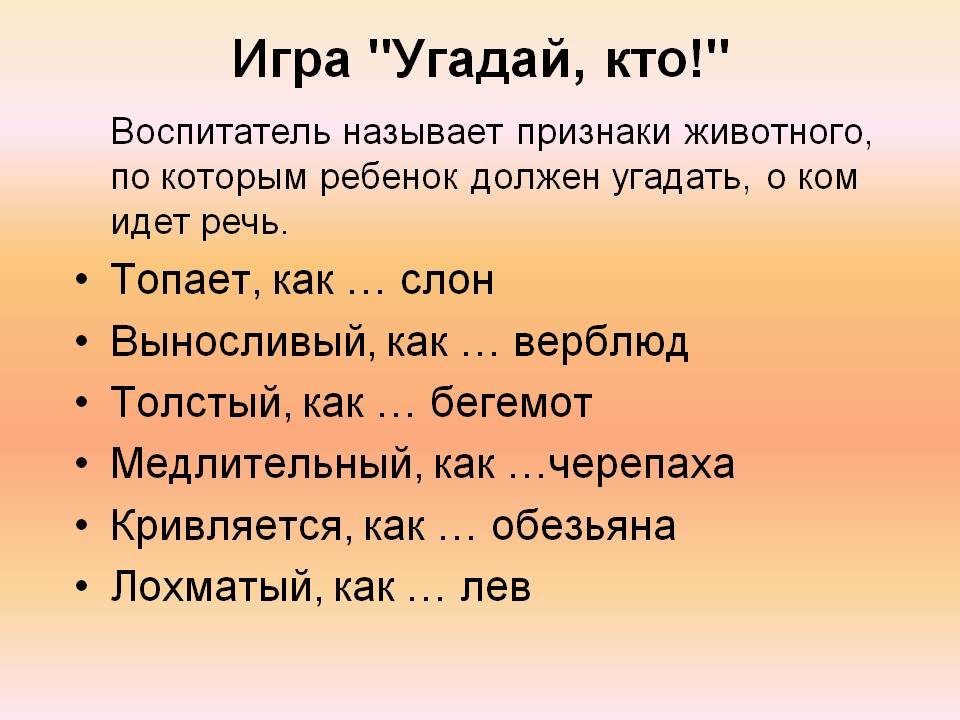 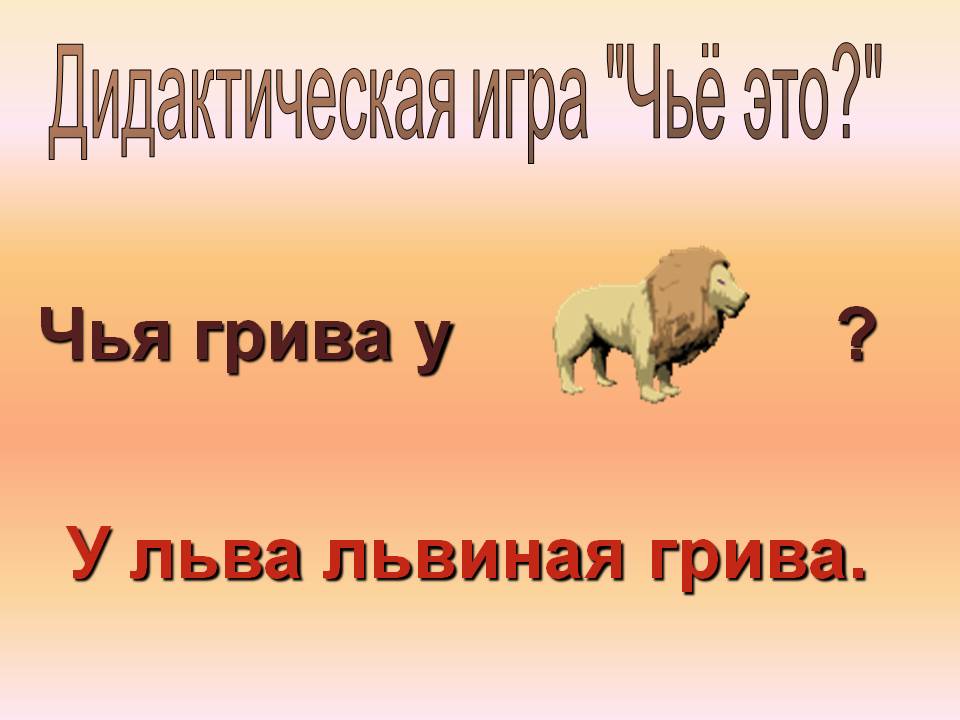 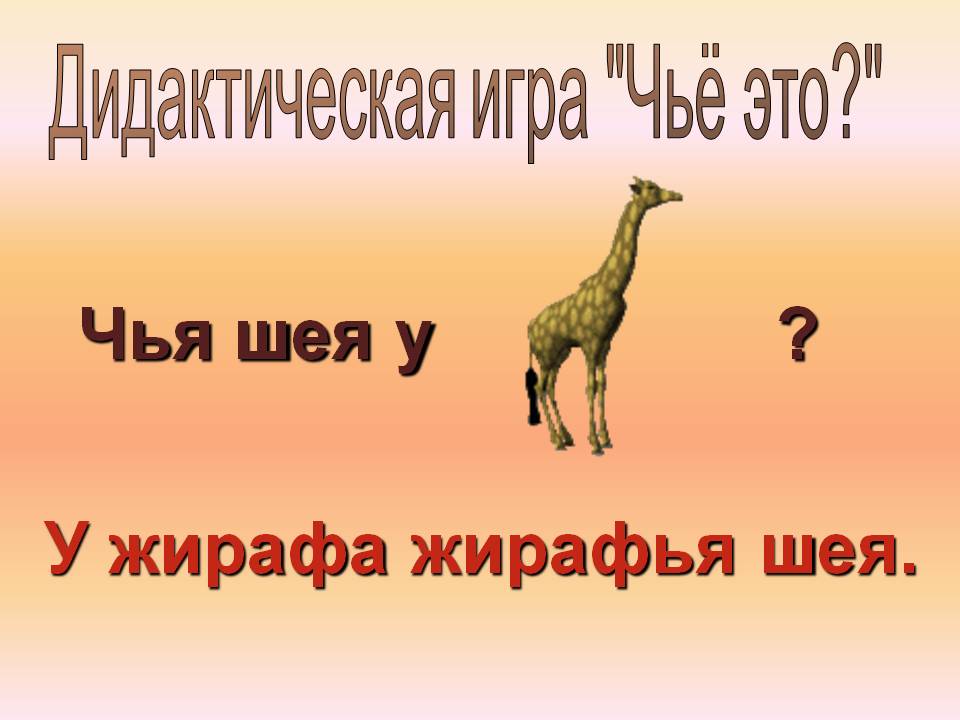 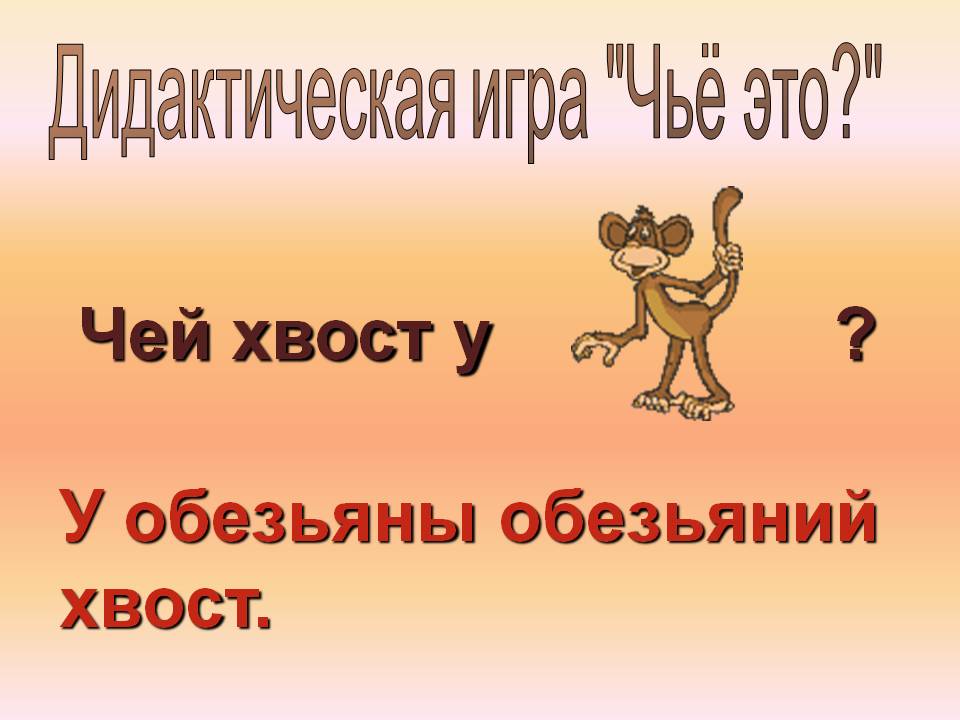 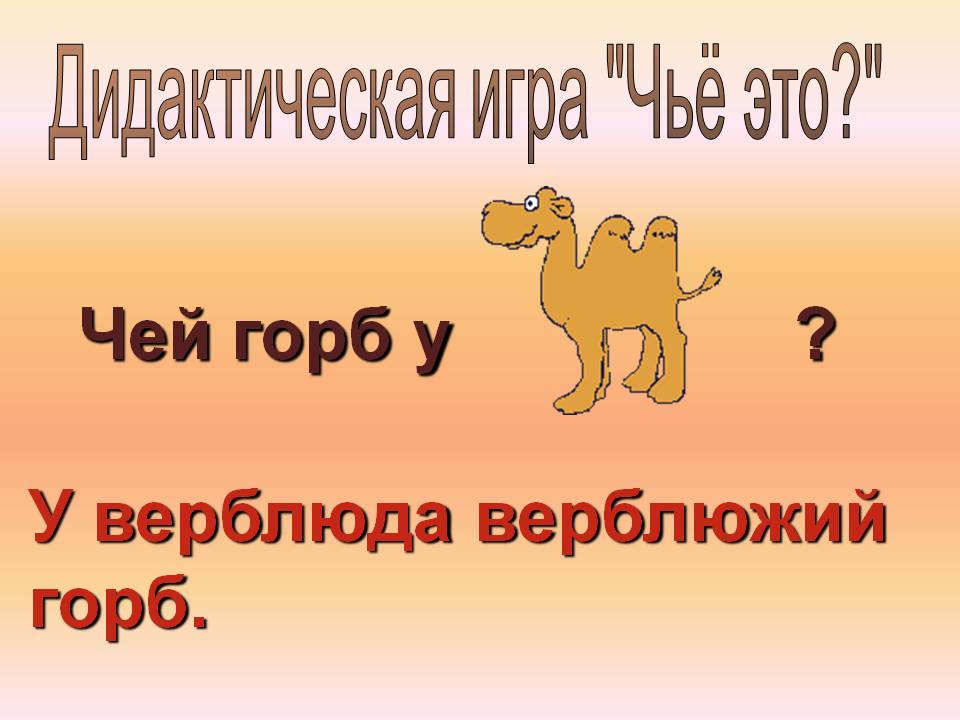 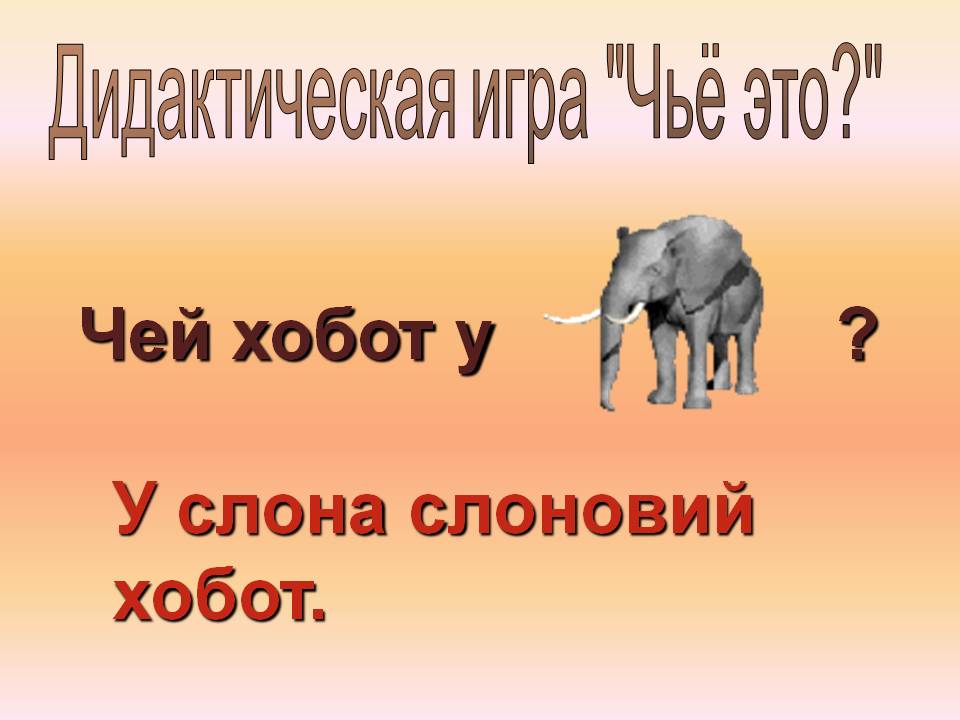 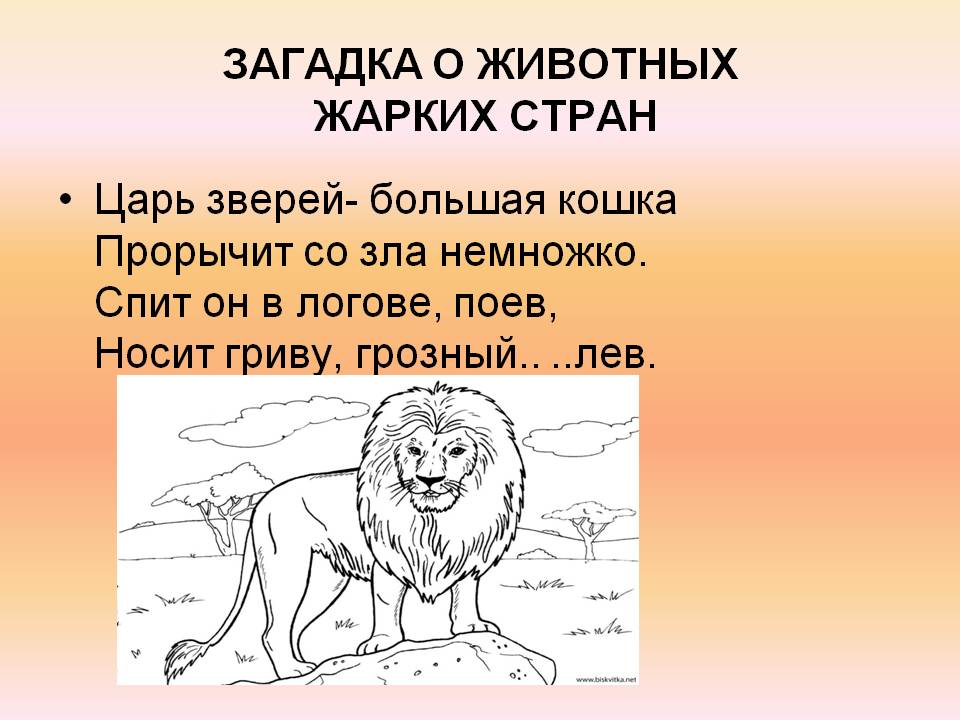 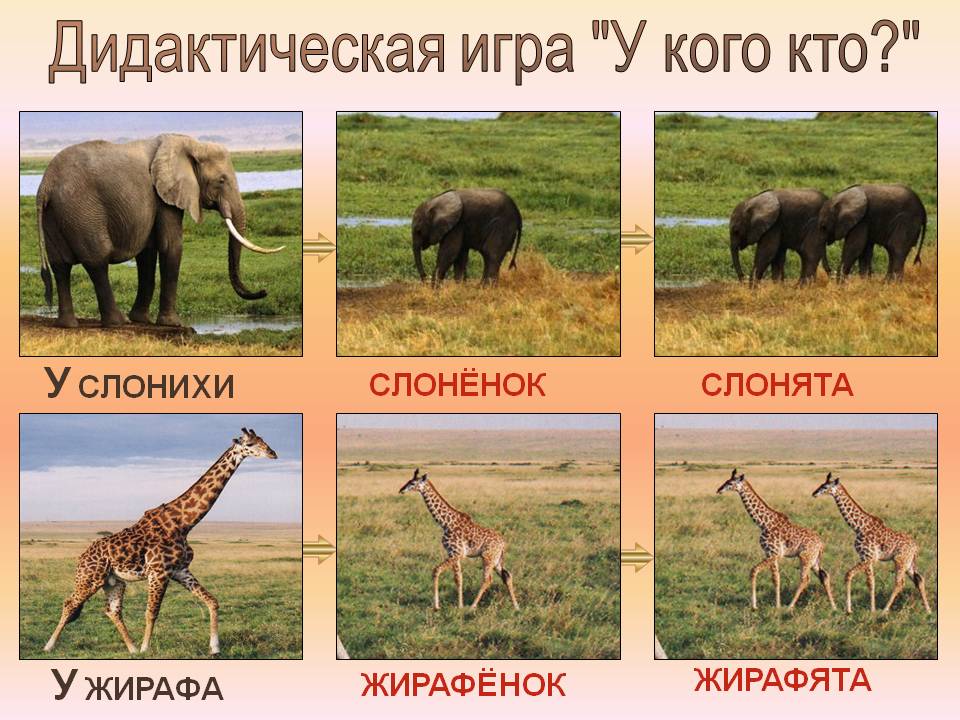 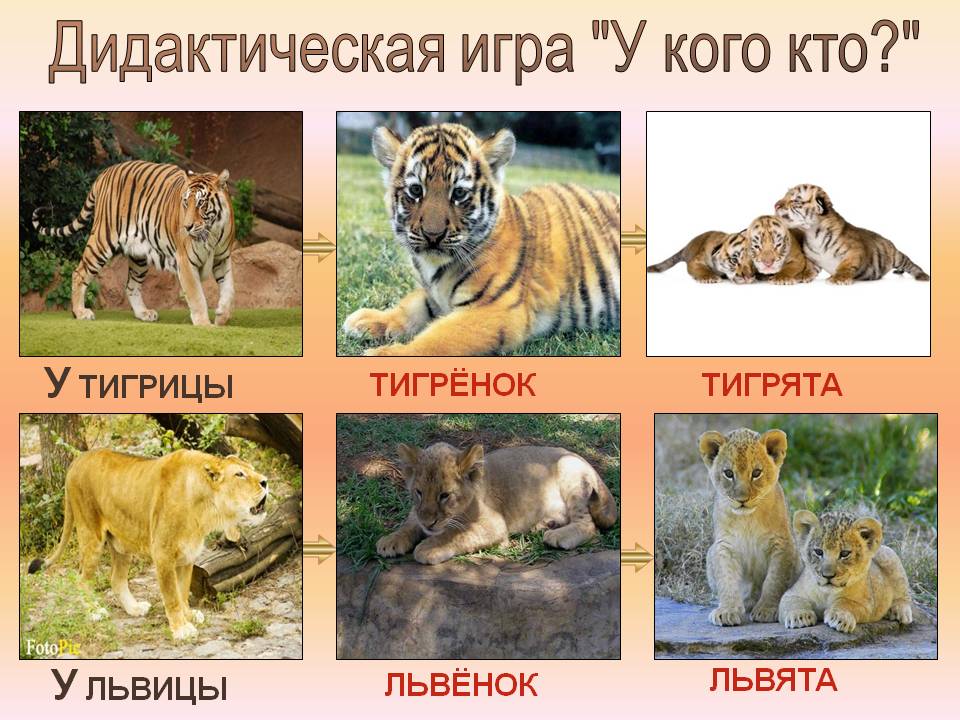 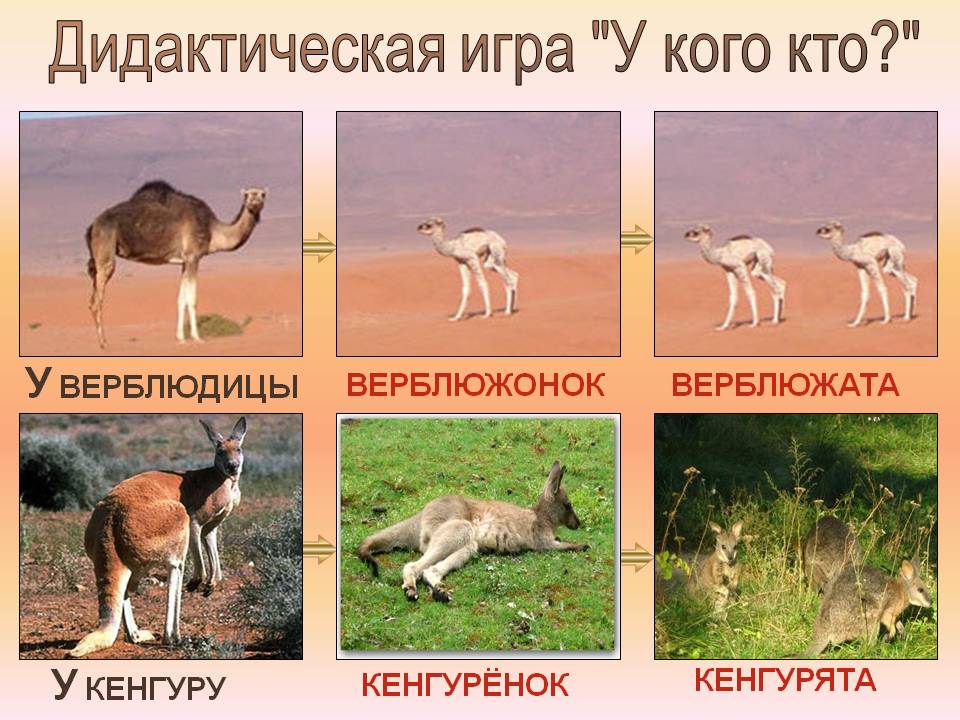